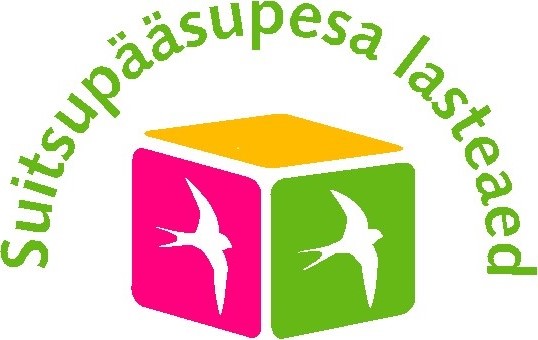 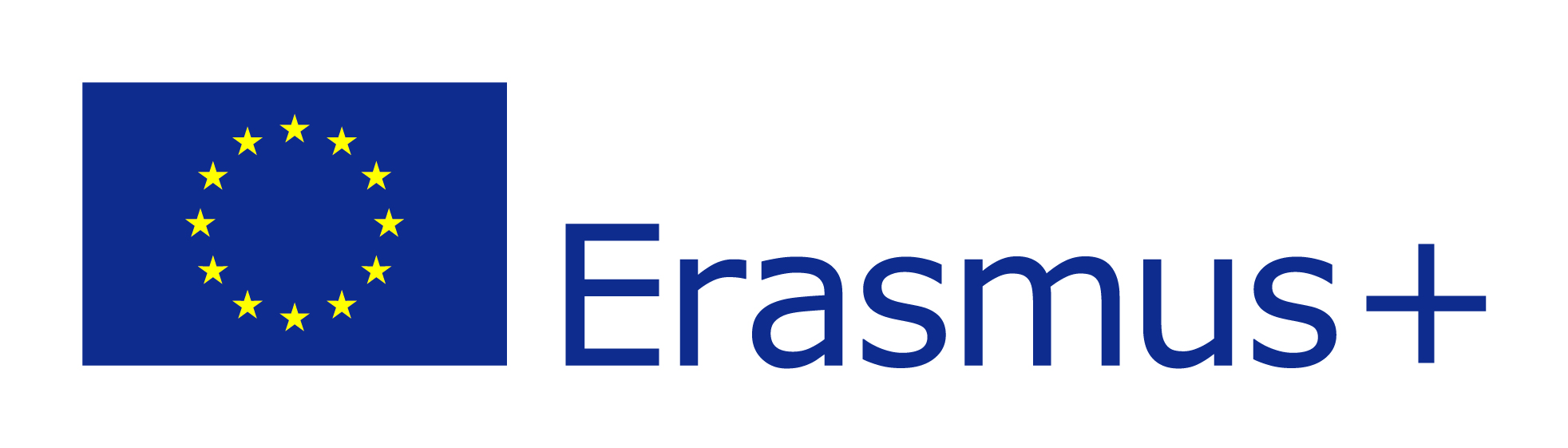 Presentation of Estonian educational curriculum
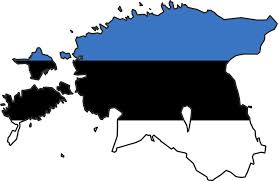 We plan all our activities according to Preschool National Curriculum. 
The curriculum was conducted on the year 2008. 
The Curriculum contains results for 7 year old
children. Children go to school in Estonia at the
age 7.
Basic skills at the age 6 – 7
Playing skills
applys personal experience, knowledge and impressions about surroundings in the game;
initiates different games and develops the substance;
performs different roles;
follows the rules of the games;
solves problems in the game, makes agreements with other children.
Cognition and learning skills
understands how things are related between eachother;  
acts purposefully, can concentrate up to half an hour;
feels positively about lerning – needs to learn, explore, ask questions, discover and experiment.
Social skills
understands and considers other persons feelings;
wishes and dares to communicate with others;
cares about other persons, helps if necessary;
is able to consider others and cooperate; 
creats friendships; 
tells apart of good and bad behaviour; 
understands that people can be different; 
follows rules.
Reflexive skills
describe their emotions; 
is able to behave appropriately in different situations;  
acts independently and takes responsibility about behaviour.
Expected results of children development at the age 6 – 7
Field „Myself and the environment“
introduces and describes herself/himself;
describe their home, family and traditions; 
points out Estonian national symbols and traditions; 
treats the environment with care; 
describes the nature around home, points out plants, mushrooms and animals; 
knows the terms day, week, year; 
describes the circle of life;
describes the weather.
Field „Reading and writing“ 
 undrestands the listening content; 
is able to transmit thoughts;
 describes pictures, tales and own experience;
knows enough words; 
knows and pronounces right all letters; 
spells words with 1-2 syllable; 
writes words with 1-2 syllable;
Field „Counting and comparison“ 
comparison of quantities – less, more equal;
counting objects to 12; 
Solves mathematical tasks; 
knows the time; 
knows days of the week, months, seasons;
knows geometric figures.
Evaluation
We evaluate children during evaluation of children development
We test children during evaluation of school maturity
Teachers write to school childs school maturity card
Teaching of values
Values are involved in every activity 
From the year 2013 are values the main goal in Tallinna Suitsupääsupesa kinderagarten
Teaching values to children: 
Through projects (Comenius, enviromental aso, Erasmus)
Through methodologies
“Kindergarten Free of Bullying”
Main goal is to create bullying preventing behaviour habit;
is based on values: tolerance, respect, careing, courage; 
problems are solved on “childrenmeetings”; 
children analyze situations and propose solutions; 
we courage children to speak; 
We courage children to intervene.
Project symbols
Children meeting
Situation cards